Research Data Policies
and 
Academic Libraries
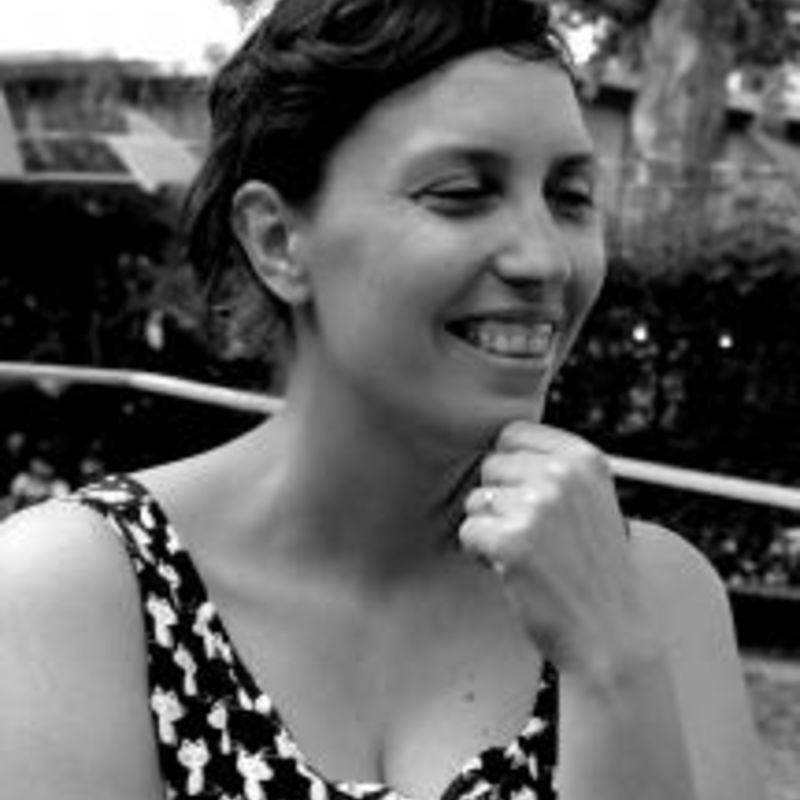 Raphaëlle Bats
Co-head Urfist of Bordeaux
University of Bordeaux, France
Centre Emile Durkheim
Contact
Raphaelle.bats@u-bordeaux.fr
Rbats.pro@gmail.com
@knitandb
1/ Context
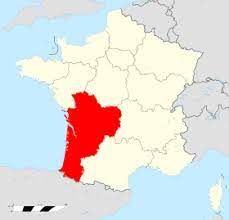 France > Nouvelle-Aquitaine and its 6 universities and many HEI centers and schools.

Incitentives policies from Ministry
ANR PGD 2019
2nd plan Open Science 2021
2021 : AMI AD : « Atelier de la donnée » = « Data Workshop”: one-stop shop for researchers' data management plan needs.

URFIST of Bordeaux : 
Training on scientific communication for the whole of the new Aquitaine region
Animation of a network around research data: Meta Atelier de la donnée

Issue: understanding the role of different actors in the development of research literacy services

Project: To observe the implementation of national policies at the institutional level to better understand the roles of each.
Super Benjamin : https://fr.wikipedia.org/wiki/Nouvelle-Aquitaine#/media/Fichier:Nouvelle-Aquitaine_region_locator_map.svg
2/ Study
Meetings with the universities of New Aquitaine around research data from December 2021 to June 2022, once a month: 9 higher education institutions.
Exchange between HEI institutions in New Aquitaine: exchange of good practices, but also exchange on the positioning of universities and libraries in research data policies.
Build together training and self-training.

Interviews with participants between April and May: 5 higher education institutions and others planned soon. What we looked for: 
the implementation of research data policies
the obstacles and facilitators
the actors and the role of libraries in particular.
3/ Results and Discussion
3.1: Data Policy
3.2 : Policy porting
3.3 Receiving
3.4 Implementation and services
3.5 Actors
3.6 Librarians
3.1/ Data Policy
Data Policies :
No dedicated Data roadmaps, but 3 Open Science roadmaps. All signed between 2021 and 2022
Only one data workshop project and none labeled
Only one institution where services are organized around data

Documents and work around policies implemented are in their infancy. Starting since 2018-2019 for the most advanced : “The work has borne the seeds, but we are not yet seeing the fruits.”
Difficulties in the document validation circuit and in the latency between the structuring of a service, the possibility of rendering service and the knowledge of the services by the researchers.
3.2/ Policy Porting
At all institutions, governance was alerted to data issues by the university library. 
Because the library monitors open science and was in a position to appreciate the importance of the topic
Because the library is particularly attuned to the ministry's recommendations

Alert followed by the governance for two reasons: 
Either because they are small institutions, which need to be visible, to show their commitment and to maintain the dynamics of research and structuring created > willingness to follow the injunctions.
Or because they are large institutions, which have a very good rate of submission and acceptance of research projects, especially at the international level, and which need this service > desire to improve their skills.
3.3/ Receiving
Roadmaps and framework documents are not known to researchers, who look outside their university for resources and recommendations.
Librarians want to put aside this work of convincing governance to have roadmaps and instead work directly with labs and researchers.
"Entering through the back door and being of service and useful to such and such a lab or department and gradually doing stuff.“

Implementation meets with some reluctance among researchers: 
Either out of principle (freedom of the teacher-researcher)
Either for reasons of time
Or because of a lack of understanding of expectations and fears of an obligation to open data.
3.4/ Implementation & services
Awareness: 
general principles on data, vocabulary, law, general expectations on Data Management Plans
Help in drafting DMPs:
in the absence of a model, rather help in understanding the issues (see awareness) and help on technical points: metadata formats, file formats, repository, etc.
Storage and repositories: 
not to develop repositories in these universities, but at least to help find and determine the best possible repository.

Important disciplinary approach: Not just because a difference in data, but more importantly a difference in practices. Mapping work in progress or to be completed for several of the universities in Nouvelle Aquitaine
3.5 / Actors
Engineers: 
specialists in data, processing and management, but less in metadata.
Computer scientists: 
specialists in digital tools for research and data processing, but less in open science.
Lawyers:
specialists in law, but difficult to identify.  
Data referents in the labs: 
under development in several universities, but difficult to set up, due to a lack of volunteers and trained personnel
And librarians, of course (see next slide).
For all of them : a significant need for training, but training by bricks or modules to complete the skills already acquired.
3.6/ Librarians 1/3
Staff already well aware of open science issues, publishing, national platforms, etc.
Guarantee for the university of attention to open access and protection of university data.
A staff with certain technical skills in documentation, metadata, etc.
A perfect partner for the development of services around data, a service that the library cannot develop alone, unlike publications. 

A staff already experienced in all aspects of researcher training and pedagogy 
which allows it to be a key agent in raising awareness of research data among researchers
3.6/ Librarians 2/3
However: 
The library encounters difficulties in finding its place in the development of research data policies:
Isolation of librarians in this interface game between governance, labs, ministry
usefulness of the meta workshop to exchange, get inspired, but also to motivate themselves, reassure themselves and give themselves tools and arguments of legitimization.
Difficulty in having their knowledge and skills understood and recognized in the face of more technical professions (engineers, computer scientists, lawyers) 
need to refocus on the training of trainers and referents.
Lack of skills in the teams, with the exception of a few technicians who are the linchpin of the library's action (and who therefore become indispensable). 
Need to develop acculturation of the greatest number of librarians.
3.6 / Librarians 3/3
Research data policies are emblematic for librarians of a set of questions about their position in the university, which rest on three frictional points: 

Faith and conviction in holding a key role between the ministry and the universities (which is explained by the history of BUs in France).

Concern about the future of a profession that is changing and transforming and whose progress must be followed, at the risk of misunderstanding by colleagues and elected officials alike. Feeling that it is certainly their role, but also a necessity to continue to have budgets, personnel, etc.

All of this in the context of a weariness with the forms of policy implementation and a fairly new interest in the question of impact, which leads them to work with the labs rather than with governance.
5/ Conclusion
Next step of the meta-workshop: Construction of a survey that will be disseminated to the research units this summer.
training needs

Next steps at the Ministry level:  
July 8: Launch of data gouv research repository, thematic centers, resource centers.
Certainly new developments in the implementation of local policies related to SMPs


To be continued…
Merci !
Raphaëlle Bats